ENZYME GRAPH OPENERSlide show by Kelly Riedell/Brookings Biology
LEARNING OBJECTIVE ENE-1.E Explain how enzymes affect the rate of biological reactions.

ESSENTIAL KNOWLEDGE 
ENE-1.E.1 The structure and function of enzymes contribute to the regulation of biological processes— 
   a. Enzymes are biological catalysts that facilitate chemical reactions in cells by lowering the      activation energy

SP 2.A  Describe characteristics of a biological concept, process, or model represented visually.
Image from: https://3.bp.blogspot.com/-ofT67cVS3gg/UOaYQS1H__I/AAAAAAAAAY0/8g-JLiA1xrQ/s1600/Test+3+Q+64.jpg
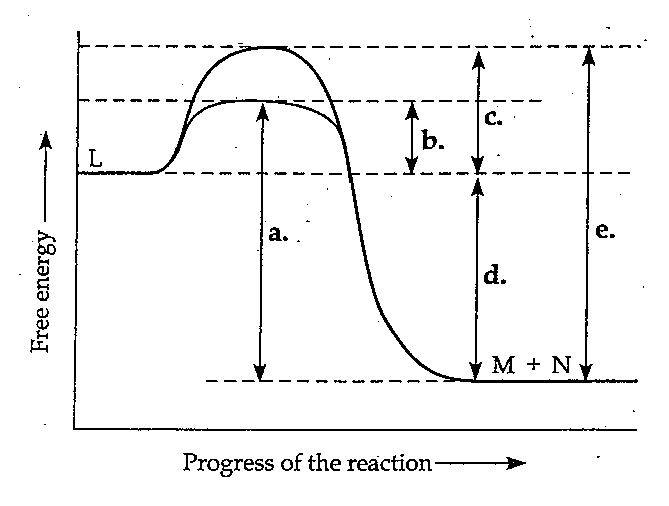 Is this a positive delta G or negative delta G reaction? 
The activation energy required by this reaction  without       enzyme added is labeled _____
The activation energy required by this reaction with         enzyme added is _____
How does adding enzyme change the energy of the products?
Image from: https://3.bp.blogspot.com/-ofT67cVS3gg/UOaYQS1H__I/AAAAAAAAAY0/8g-JLiA1xrQ/s1600/Test+3+Q+64.jpg
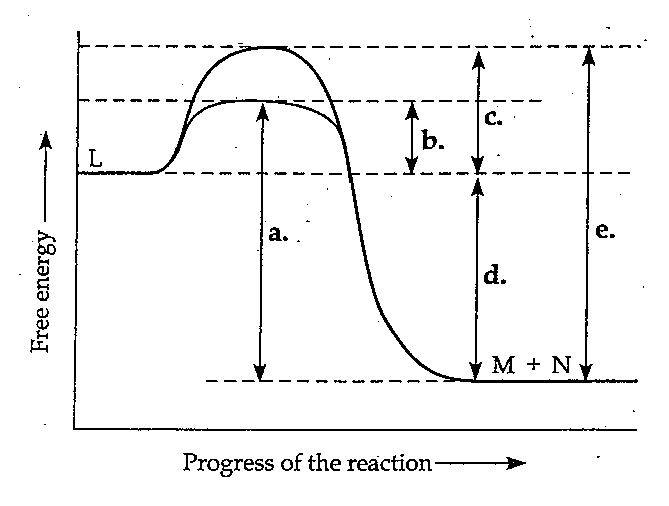 Is this a positive delta G or negative delta G reaction? 
The activation energy required by this reaction  without       enzyme added is labeled _____
The activation energy required by this reaction with         enzyme added is _____
How does adding enzyme change the energy of the products?
Image from: https://3.bp.blogspot.com/-ofT67cVS3gg/UOaYQS1H__I/AAAAAAAAAY0/8g-JLiA1xrQ/s1600/Test+3+Q+64.jpg
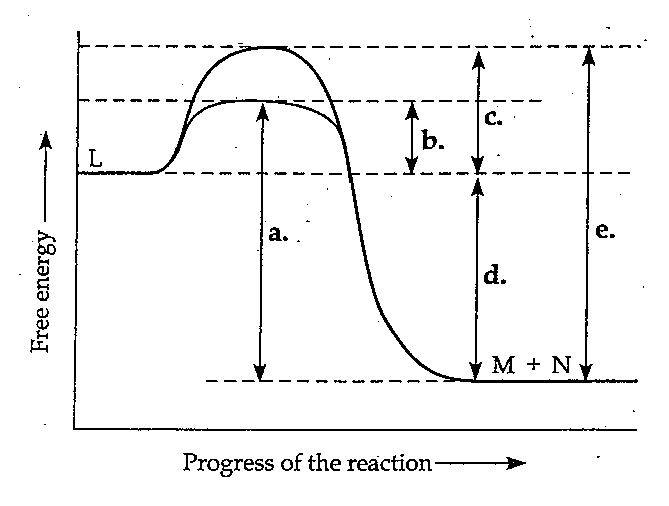 Is this a positive delta G or negative delta G reaction? 
The activation energy required by this reaction  without       enzyme added is labeled _____
The activation energy required by this reaction with         enzyme added is _____
How does adding enzyme change the energy of the products?
Image from: https://3.bp.blogspot.com/-ofT67cVS3gg/UOaYQS1H__I/AAAAAAAAAY0/8g-JLiA1xrQ/s1600/Test+3+Q+64.jpg
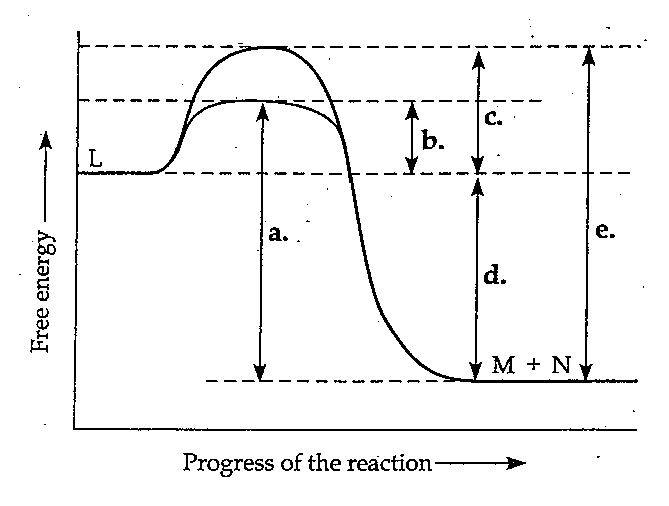 Is this a positive delta G or negative delta G reaction? 
The activation energy required by this reaction  without       enzyme added is labeled _____
The activation energy required by this reaction with         enzyme added is _____
How does adding enzyme change the energy of the products?
Image from: https://3.bp.blogspot.com/-ofT67cVS3gg/UOaYQS1H__I/AAAAAAAAAY0/8g-JLiA1xrQ/s1600/Test+3+Q+64.jpg
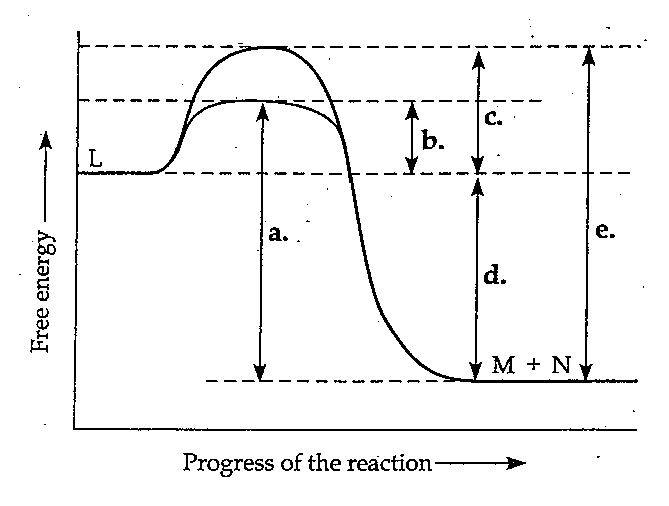 Is this a positive delta G or negative delta G reaction? 
The activation energy required by this reaction  without       enzyme added is labeled _____
The activation energy required by this reaction with         enzyme added is _____
How does adding enzyme change the energy of the products?
Image from: https://3.bp.blogspot.com/-ofT67cVS3gg/UOaYQS1H__I/AAAAAAAAAY0/8g-JLiA1xrQ/s1600/Test+3+Q+64.jpg
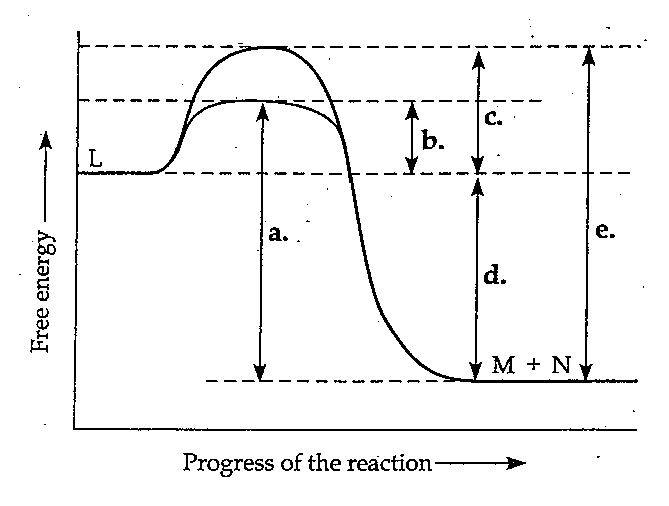 Is this a positive delta G or negative delta G reaction? 
The activation energy required by this reaction  without       enzyme added is labeled _____
The activation energy required by this reaction with         enzyme added is _____
How does adding enzyme change the energy of the products?